CONFERENZA DEI SERVIZI ASL BA
LA NUOVA MEDICINA DEL TERRITORIO
Fragilità e complessità assistenziale:
Il ruolo  delle Associazioni di pazienti
Bari, 8 luglio 2019
Riccarda Scaringella
MALATTIE RARE Fragilità e Complessità Assistenziale
SFIDA PER IL SISTEMA:		La conoscenza (Ricerca)
					La presa in carico sanitaria (Centri di 						Riferimento, PRN, RERP)
					La presa in carico territoriale, socio-						sanitaria e sociale
Bisogno:
Interdisciplinare
Multidimensionale
Alta complessità assistenziale

Criticità: mancanza di coordinamento
Criticità per le Malattie Rare:
Difficoltà di trasferire  le conoscenze scientifiche dal Centro di Competenza al luogo di vita della persona affetta (Distretto)
NON Accessibilità per molti MR al Servizio UVM (Unità Valutativa Multidimensionale)
Carenza di percorsi socio-sanitari
Pochi i PAI (come progetti individuali ai sensi dell’art. 14 L.328/2000 “Legge quadro per la realizzazione del sistema integrato di interventi e servizi sociali”)
SFIDA PER IL SISTEMA
Azioni di sistema capaci di rispondere  alla fragilità e alla complessità assistenziale della persona e della famiglia con MR

Nel rispetto della transfrontaliera  Dir. UE n.24/2011
Concernente l’applicazione dei diritti dei pazienti relativi all’assistenza sanitaria transfrontaliera

Trasferire la conoscenza scientifica dai Centri di Esperienza a dove vive la persona fragile e con alta complessità assistenziale: 
-	Alla Rete ospedaliera 
-	Alla Rete dei servizi territoriali
Alla Rete ospedaliera – Patto della Salute 2019/2021
Mobilità: 
DRG per funzione e non per malattia

Farmaci e dispositivi/presidi medici:
Accessibilità alla cura: eliminare le barriere economiche, normative e burocratiche che regolano l’erogazione di farmaci, prodotti e di presidi/dispositivi medici nel rispetto per esempio della Legge 279/2001 che regola le MR

Strutturare la rete ospedaliera: 
Il DM 70/2015 cita la complessità ma demanda alla conferenza Stato-Regioni la sua Governance.
Quantificare le prestazioni, quali per esempio: l’elaborazione del Piano Diagnostico Terapeutico  personalizzato che dal linguaggio scientifico di PUB/Med ,  venga tradotto nel linguaggio del territorio perché diventi Assistenziale
Alla Rete dei Servizi territoriali (bozza articolo 10)
Accessibilità alla cura: trasferire la conoscenza della patologia dove vive il paziente compito dei CTMR ex DGR 225/2017

Riconoscimento della complessità remunerazione della complessità 

Articoli specifici del DPCM LEA/2017

Dai LEA  ai servizi per la Persona
Sebbene la Rete Malattie Rare organizzata a livello regionale (D.G.R. 158/2015, D.G.R 253/2017 e ss.mm.ii, D.G.R. 225/2017, D.G.R. 226/2017, Del. AReSS n.139/2019) individua punti qualificanti e fondamentali della presa in carico della persona con Malattia Rara caratterizzata da fragilità e complessità assistenziale



N.B.:	Mancanza di coordinamento con il Doc. Previsione ASL BA  , 	Del.n.	127/2019 dove tra gli OBIETTIVI STRATEGICI non è indicata 	tra le 	Reti cliniche da implementare  LACUNA DA COLMARE
DPCM 12.1.2017 Capo IV - Assistenza sociosanitaria
art. 21  Percorsi assistenziali integrati 
Comma 2:  la valutazione multidimensionale dei bisogni, sotto il profilo clinico, funzionale e sociale. 
Comma 3: il  Progetto di Assistenza Individuale (PAI) definisce i bisogni terapeutico-riabilitativi e assistenziali della persona ed è redatto dall’UVM  
art. 22 Cure domiciliari
Art. 23 Cure palliative domiciliari
TAPPA FONDAMENTALE
I CITTADINI DEVONO ESSERE INFORMATI E FORMATI per affrontare le sfide che la Malattia Complessa (Rara) impone 

art.4, 2 comma, DPCM 12.1.2017: Il SSN garantisce in particolare le seguenti attività e prestazioni:
b) l’informazione ai cittadini sui servizi, le prestazioni erogate e il loro corretto uso, incluso il sistema di partecipazione al costo delle prestazioni sanitarie e il regime delle esenzioni;
c) l’educazione sanitaria del paziente e dei suoi familiari
QUALE IL RUOLO DELLE ASSOCIAZIONI DEI PAZIENTI? E DI UNA RETE ASSOCIATIVA?
Riuscire
 a trasformare
 l’esperienza
 del paziente
 in 
VALORE
UN “VALORE” DI CONOSCENZA 
(expertise)
Utile per l’orientamento delle scelte decisionali ed organizzative
sia in ambito di assistenza, 
sia di ricerca
e sia di responsabilità sociale
CAMBIAMENTO CULTURALE 	DELLE ISTITUZIONI E DELLE 						ASSOCIAZIONI
10
Il Valore delle Associazioni e di una Rete
La Rete A.Ma.Re Puglia
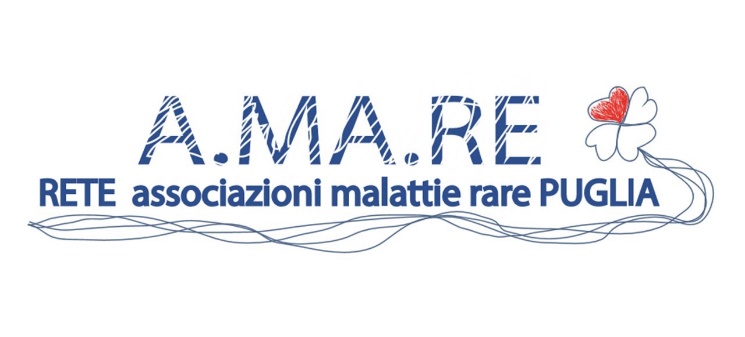 3 DICEMBRE 2015
sottoscrizione formale di un “accordo di Rete”con annesso Regolamento (14 Associazioni poi diventate 22)
Missione della Rete
Migliorare la qualità della vita delle persone colpite da malattia rara, attraverso l’attivazione, 
la promozione  
e la tutela dei diritti vitali dei malati rari nella ricerca, 
nella bioetica, 
nella salute, 
nelle politiche sanitarie,
socio-sanitarie e sociali
Azioni da intraprendere nel breve e medio periodo:
FORMAZIONE AGGIORNATA E CONTINUA  per professionisti sanitari, per i professionisti sociali, per i Centri (relativamente ai diritti esigibili e alle Commissioni di invalidità);
INFORMAZIONE E FORMAZIONE DEI PAZIENTI/CITTADINI NEI TERRITORI  sui loro diritti esigibili;
 UNITÁ VALUTATIVA luogo decisionale sociale e sanitario a partire dalla valutazione dei bisogni assistenziali effettuata dal Centro di Riferimento (che deve prendervi parte anche attraverso videoconferenza)
LA NOSTRA PROPOSTA PER UNA GOVERNANCE INTEGRATA DELLA COMPLESSITÀ
Pianificazione di un PERCORSO (PDTA)
 PDTA per la Fragilità e Complessità e/o MR  adattato al contesto regionale dove la A (assistenziale) non indichi solo le prestazioni sanitarie e socio sanitarie ma anche chi fa che cosa, come e quando la fa e con quale responsabilità;
Accessibile, chiaro e trasparente al cittadino/paziente (anche con l’ausilio dei CTMR e degli sportelli informativi);
Con il coinvolgimento delle Associazioni dei pazienti e l’utilizzo dell’HTA (Health Technology Assessment) applicato al processo organizzativo per assicurarne il monitoraggio dell’efficacia rispetto ai risultati attesi.
MODELLO: Piattaforma MR ASL di Foggia sottoscritta il 12.3.2019
CONCLUSIONI
Ognuno di noi deve sentirsi  PARTE ATTIVA DEL SISTEMA e deve fare sistema 
Un sistema che si sviluppa con obiettivi

Auspicando davvero una “NUOVA MEDICINA DEL TERRITORIO” che riesca a realizzare una reale presa in carico del PAZIENTE FRAGILE  E COMPLESSO E/O MR………è tempo di realizzare ciò che è già scritto
Per contatti e info:

E-mail:	segreteriareteamare@gmail.com

Pagina facebook: 
https://www.facebook.com/Rete-Amare-Puglia


GRAZIE PER L’ATTENZIONE !